2021 Case Law Update
Brian Hardouin, Sr. DDA			Laura Hinojos, Sr. DDA
					   (970) 498-7222						(970) 498-7170
					   hardoubj@co.larimer.co.us		hinojola@co.larimer.co.us
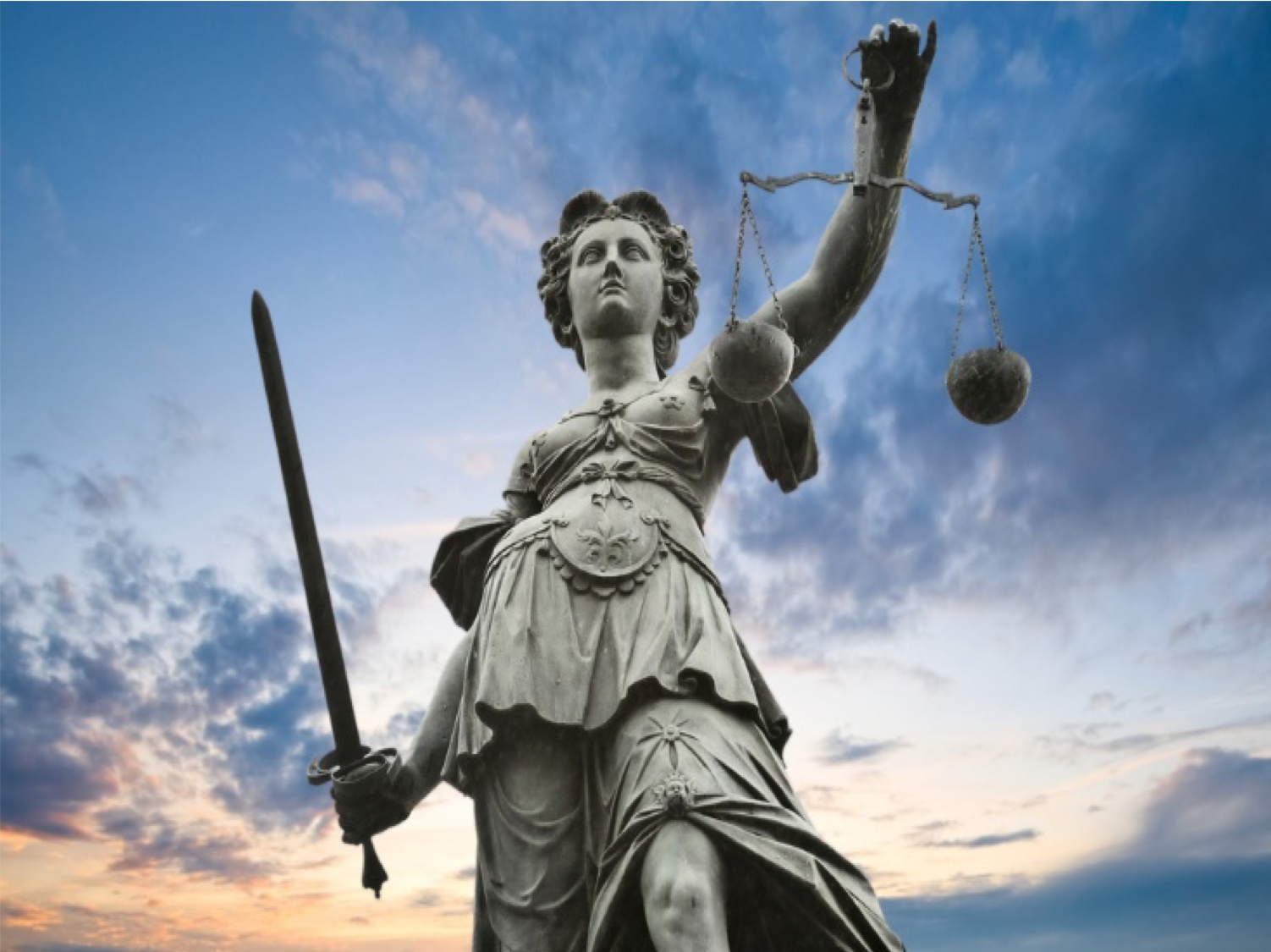 Fourth AmendmentSearches and Seizures
Lange v. California141 S.Ct. 2011 (2021)
Facts:  Lange drove by California Highway Patrol officer while playing loud music and honking horn.
CHiP officer pursued Lange and turned on overhead lights.  Instead of stopping, Lange drove a short distance to his driveway and into his garage.
Officer stuck foot under garage door to stop it from closing.  Questioned Lange and observed signs of intoxication leading to arrest for DUI.
[Speaker Notes: Holding: Under the Fourth Amendment, pursuit of a fleeing misdemeanor suspect does not always or categorically qualify as an exigent circumstance justifying a warrantless entry into a home.]
Lange v. California141 S.Ct. 2011 (2021)
Question:  Does the flight of a suspected misdemeanant justify a warrantless entry into a home?
Holding: Under the Fourth Amendment, pursuit of a fleeing misdemeanor suspect does not always – that is, categorically – qualify as an exigent circumstance justifying a warrantless entry into a home.
US v. Santana – “hot pursuit” justifies warrantless entry into a home for a fleeing felon – “the act of retreating into her house” could “not defeat an arrest” that had “been set in motion in a public place.”
[Speaker Notes: Holding: Under the Fourth Amendment, pursuit of a fleeing misdemeanor suspect does not always or categorically qualify as an exigent circumstance justifying a warrantless entry into a home.

Strange circumstance where California AG declined to defend the California Court’s decision saying that flight (even for a misdemeanor) always justified entry under exigent circumstances.
Standard exigent circumstances are:  necessary to prevent imminent injury, destruction of evidence, or suspect’s escape.]
Lange v. California141 S.Ct. 2011 (2021)
But, for misdemeanors – “police officers do not usually face the kind of emergency that can justify a warrantless home entry.”
Only when the totality of circumstances show an emergency – a need to act before it is possible to get a warrant.
[Speaker Notes: Holding: Under the Fourth Amendment, pursuit of a fleeing misdemeanor suspect does not always or categorically qualify as an exigent circumstance justifying a warrantless entry into a home.]
Caniglia v. Strom141 S.Ct. 1596 (2021)
Facts:  During argument with Wife, Caniglia placed a handgun on the dining room table and asked his wife to “shoot [him] and get it over with.”
Instead, wife left and spent night in hotel.  Unable to reach husband in morning, she called police for a welfare check.
Officers found Caniglia on porch and he agreed to hospitalization for psychiatric evaluation on condition that they not confiscate his firearms.
[Speaker Notes: Holding: Neither the holding nor logic of Cady v. Dombrowski justifies the removal of Edward Caniglia’s firearms from his home by police officers under a “community caretaking exception” to the Fourth Amendment’s warrant requirement.]
Caniglia v. Strom141 S.Ct. 1596 (2021)
Once Caniglia taken to hospital by ambulance, officers entered home, located firearms, and seized the weapons without a warrant.
Question: Was the removal of his firearms justified by the “community caretaking exception” to the warrant requirement?
Held: The community caretaking exception does not justify searches and seizures within a home.
Cady justified inventory searches of vehicles as caretaking but stressed the distinction between searches of homes and vehicles.
[Speaker Notes: Holding: Neither the holding nor logic of Cady v. Dombrowski justifies the removal of Edward Caniglia’s firearms from his home by police officers under a “community caretaking exception” to the Fourth Amendment’s warrant requirement.

Homes are the first among equals when it comes to protections under the 4th amendment.  “Rendering aid to motorists in disabled vehicles is not an open-ended license to perform them everywhere.”

Unanimous decision with 3 separate concurrences – (Roberts – reminder that entry is still allowed if “objectively reasonable basis for believing that medical assisntance was needed or persons were in danger), (Alito – questions unanswered in opinion: don’t decide other non-law enforcement purposes, ok to sieze to prevent suicide?, “red flag” laws?, entering homes for medical aid). (Kavanaugh – need to accentuate that other exigent circumstances are still permissible).]
Torres v. Madrid141 S.Ct. 989 (2020)
Facts:  New Mexico State Police were attempting to execute an arrest warrant for Torres.  Suspected of drug dealing, murder, and other violent crimes.  (Turns out she was a different “Torres” with a different warrant).
When contacted, she got in her car.  “Believing the officers to be carjackers, she hit the gas to escape.” 
Officers fired their pistols 12 times to stop Torres, striking her twice. 
Torres escaped and drove 75 miles to a hospital.
Officers sued under §1983 for an “unreasonable” 4th amendment seizure / excessive force?
[Speaker Notes: Holding: The application of physical force to the body of a person with intent to restrain is a seizure even if the person does not submit and is not subdued.

Because of the status of the case, facts are viewed in a light most favorable to Torres.]
Torres v. Madrid141 S.Ct. 989 (2020)
Question:  Was Torres seized under the 4th Amendment when she was shot, even though she never acquiesced or actually stopped?
Holding:  “The application of physical force to the body of a person with intent to restrain is a seizure, even if the force does not succeed in subduing a person.”

“We therefore conclude that the officers seized Torres for the instant that bullets struck her.”
[Speaker Notes: Prior case law and 10th circuit held: “a suspect’s continued flight after being shot by police negates a 4th amendment excessive force claim.”  Prior case required a touch or show of authority that actually terminates the suspect’s movement.
Holding: The application of physical force to the body of a person with intent to restrain is a seizure even if the person does not submit and is not subdued.

Compare California v. Hodari D. – show of authority, but no submission. Colorado – People v. T.H. and People v. Archuletta

“Of course, a seizure is just the first step in the analysis…. All we decide today is that the officerst seixed Torres by shooting her with intent to restrain her movement.  We leave open on remand any questions regarding the reasonableness of the seizure, the damages caused by the seizure, and the officers’ entitlement to qualified immunity.”

4 types of seizures under 4th:
1.  A seizure of property, which happens when the government intentionally and meaningfully interferes with a possessory interest in that property (see Jacobsen and Brower).
2.  A seizure of a person by a show of authority, which happens when the government makes a show of authority sufficient to make a reasonable person believe he was not free to leave and that leads to voluntary submission to the show of authority(see Brendlin and Hodari D.).
3.  A seizure of a person by terminating freedom of movement, which happens when the government actually terminates a person's freedom of movement such as by locking a person in a room (see Brower and Scott v. Harris).
4.  A seizure of a person by physical force, which happens when the government applies physical force to the body of a person with intent to restrain the person, even if the force does not succeed in subduing the person (see Torres).
The first three kinds of seizures are about taking control.  The fourth kind of seizure, a seizure of a person by physical force, is about touching with an intent to take control but does not require taking control.]
People v. Peluso--- P.3d --- (CO 2021)
Facts: ’s GF was subject to parolee residence search - 2/19/19.  She advised PO she would be moving.  On 3/9/19, GF updated C-WISE d-base of new address.  PO knew GF and  were dating.
On 3/23/19, POs appear at ’s residence and see GF getting into car.  They notify GF of parole search, obtained key from her, and asked if anyone inside.  She advised that  was in bed.  POs entered home, began search, found  in bed, advised him of search.  Meth, THC, glass pipes, papers, scale in room.   arrested. Meth in ’s wallet.
 charged w/Possession&Para.  Mtn to Suppress filed; Tr. Ct. grants!
[Speaker Notes: People v. Peluso, 2021 CO 16, 20SA316 (El Paso) (Appellate DAs Doyle Baker and David Illingworth).  The defendant’s girlfriend, a parolee, consented to her parole officers’ search of the defendant’s home.  The district court suppressed evidence found in the home, concluding that the girlfriend lacked actual authority to consent, and the People filed an interlocutory appeal.  Reversing, the supreme court holds that the girlfriend had apparent authority;  the officers reasonably believed that she had authority to grant consent.]
People v. Peluso--- P.3d --- (CO 2021)
Trial Ct. rationale:  
GF testified she did not actually live there until several weeks after search; PO could have done more to verify address 
Insufficient evidence to determine that  might have objected to search once officers entered
Therefore, GF lacked actual authority to consent to search
Π argue for reconsideration of Order to Suppress; claim Apparent Authority.  Trial Court denies motion, upholds suppression.  Interlocutory Appeal filed with S/C
Question:  Did Parole Officers reasonably believe that GF was living in home in order to conduct search per her parole agreement?  Did GF have apparent authority to consent to search of the home?
[Speaker Notes: People v. Peluso, 2021 CO 16, 20SA316 (El Paso) (Appellate DAs Doyle Baker and David Illingworth).  The defendant’s girlfriend, a parolee, consented to her parole officers’ search of the defendant’s home.  The district court suppressed evidence found in the home, concluding that the girlfriend lacked actual authority to consent, and the People filed an interlocutory appeal.  Reversing, the supreme court holds that the girlfriend had apparent authority;  the officers reasonably believed that she had authority to grant consent.]
People v. Peluso--- P.3d --- (CO 2021)
HELD:  YES
4th amendment exception to warrant requirement for parolee searches
Consent searches are permissible by joint residents/cohabitants with common authority over premises, unless objected to by a cohabitant that is both physically present and does so at time consenting occupant authorizes search.  Objection to search after it commences is too late.   “lost out” on oppty to make effective objection.
Consent of 3rd partys are valid if officers reasonably believe, at time of entry, 3rd party possesses common authority over premises, even if person in fact does not.
Officers reasonably believed GF had authority to consent to search of ’s residence
[Speaker Notes: People v. Peluso, 2021 CO 16, 20SA316 (El Paso) (Appellate DAs Doyle Baker and David Illingworth).  The defendant’s girlfriend, a parolee, consented to her parole officers’ search of the defendant’s home.  The district court suppressed evidence found in the home, concluding that the girlfriend lacked actual authority to consent, and the People filed an interlocutory appeal.  Reversing, the supreme court holds that the girlfriend had apparent authority;  the officers reasonably believed that she had authority to grant consent.]
People in Interest of K.D.W.471 P.3d 1276 (Colo. App. 2020)
Facts: Officers investigating recent burglaries, observe a black male speaking to driver of green van in “Park.”  Officers follow green van as it drives away; notice white car following the van.  Officers follow white car/attempt stop/car eludes.  
Officer return to Park, see K.D.W., with backpack/trash bag. (Similar clothing description, but nothing else).  Uniformed officers instructed to make contact with K.D.W. – sitting on bench.
Officer in vehicle approaches; K.D.W. begins to walk away.  “Hey, I need to talk to you.”  K.D.W. stops and ordered to remove hand from pocket and put down backpack/trash bag.  K.D.W. complies, but 2x refuses pat-down when asked.  
2 officers attempt to grab, but fail, and K.D.W. flees. Foot chase is on!  Jumps fence, runs through residential backyard, into alley, crouched and attempting shirt change.  Apprehended in front yard.  Pockets searched = ammunition found.
[Speaker Notes: People In the Interest of K.D.W., 2020 COA 110, 17CA1122 (Arapahoe) (AAG Gabriel Olivares) A division of the court of appeals considers whether the district court erroneously denied K.D.W.’s motion to suppress. The district court denied the motion to suppress on the grounds that an investigatory stop was supported by reasonable suspicion and a search of K.D.W.’s backpack was a search incident to lawful arrest. However, the division concludes that the investigatory stop was not supported by reasonable suspicion and, therefore, the evidence found in the backpack that was seized in the course of the investigatory stop should have been suppressed. Accordingly, the division reverses K.D.W.’s adjudications for possession of a handgun by a juvenile, attempt to carry a concealed weapon, and possession of marijuana, and remands for further proceedings.  The division also considers whether K.D.W.’s actions in the course of the illegal stop — namely, trespass and obstruction of peace officers— rendered the search of his pockets sufficiently attenuated from the police misconduct. The division concludes that the attenuation exception to the exclusionary rule applies. Therefore, the division concludes that the motion to suppress was properly denied as to the search of K.D.W.’s pockets and the statements he made to the officer after his arrest, and affirms K.D.W.’s adjudications for obstruction and trespass.

The “Park” was an area known for gangs, assaults, drug activity, and weapons
The “burglaries” under investigation were a recent string of local, residential, daytime burglaries
Initial observation of black male speaking to green van driver happened in the morning
The COA notes in the only footnote in the opinion that:  “Notably, at the hearing on the motions to suppress, the officers described the individual at the van to be wearing “darker pants” or “black pants.”, while K.D.W.’s pants were described as “black and white” by one officer and “white” by another officer.]
People in Interest of K.D.W.471 P.3d 1276 (Colo. App. 2020)
After apprehension, Officer in Park searches backpack and finds: .22 caliber ammo; Ruger .22 semi auto; baggie/white container w/MJ; loose MJ in bag
Charges:  Possession of handgun by juvenile; Obstructing a Peace Officer; Attempt to carry a concealed weapon; 2nd Degree Trespass; Poss. of MJ by an underage person
Two Defense Motions:  (1)  Suppress for lack of Reasonable Suspicion to contact (DENIED); (2) Insufficient evidence of Obstruction count (DENIED).  Bench trial - Magistrate adjudicates “delinquent” on all counts.  Dist. Ct. review Mag.’s findings / adopts adjudication order.  K.D.W. appeals to COA.
Question:  Was there Reasonable Suspicion for Contact? Sufficient Evidence?
[Speaker Notes: People In the Interest of K.D.W., 2020 COA 110, 17CA1122 (Arapahoe) (AAG Gabriel Olivares) A division of the court of appeals considers whether the district court erroneously denied K.D.W.’s motion to suppress. The district court denied the motion to suppress on the grounds that an investigatory stop was supported by reasonable suspicion and a search of K.D.W.’s backpack was a search incident to lawful arrest. However, the division concludes that the investigatory stop was not supported by reasonable suspicion and, therefore, the evidence found in the backpack that was seized in the course of the investigatory stop should have been suppressed. Accordingly, the division reverses K.D.W.’s adjudications for possession of a handgun by a juvenile, attempt to carry a concealed weapon, and possession of marijuana, and remands for further proceedings.  The division also considers whether K.D.W.’s actions in the course of the illegal stop — namely, trespass and obstruction of peace officers— rendered the search of his pockets sufficiently attenuated from the police misconduct. The division concludes that the attenuation exception to the exclusionary rule applies. Therefore, the division concludes that the motion to suppress was properly denied as to the search of K.D.W.’s pockets and the statements he made to the officer after his arrest, and affirms K.D.W.’s adjudications for obstruction and trespass.]
People in Interest of K.D.W.471 P.3d 1276 (Colo. App. 2020)
HELD:  NO and YES
Valid Investigatory Stop: (1) Officer must have reasonable suspicion that criminal activity has occurred, is taking place, or is about to take place; (2) purpose of the intrusion must be reasonable; (3) scope and character of the intrusion must be reasonably related to its purpose.
No Reasonable Suspicion for initial contact of K.D.W..  Officers articulated no link between white car and K.D.W., no indication that white car was in Park; no indication that white car or K.D.W. linked to any crime.  Therefore, Evidence in backpack suppressed as fruit of the poisonous tree
[Speaker Notes: People In the Interest of K.D.W., 2020 COA 110, 17CA1122 (Arapahoe) (AAG Gabriel Olivares) A division of the court of appeals considers whether the district court erroneously denied K.D.W.’s motion to suppress. The district court denied the motion to suppress on the grounds that an investigatory stop was supported by reasonable suspicion and a search of K.D.W.’s backpack was a search incident to lawful arrest. However, the division concludes that the investigatory stop was not supported by reasonable suspicion and, therefore, the evidence found in the backpack that was seized in the course of the investigatory stop should have been suppressed. Accordingly, the division reverses K.D.W.’s adjudications for possession of a handgun by a juvenile, attempt to carry a concealed weapon, and possession of marijuana, and remands for further proceedings.  The division also considers whether K.D.W.’s actions in the course of the illegal stop — namely, trespass and obstruction of peace officers— rendered the search of his pockets sufficiently attenuated from the police misconduct. The division concludes that the attenuation exception to the exclusionary rule applies. Therefore, the division concludes that the motion to suppress was properly denied as to the search of K.D.W.’s pockets and the statements he made to the officer after his arrest, and affirms K.D.W.’s adjudications for obstruction and trespass.]
People in Interest of K.D.W.471 P.3d 1276 (Colo. App. 2020)
HELD:  NO and YES
Attenuation Doctrine:  applies when the connection between unconstitutional police misconduct and the evidence is remote / been interrupted by intervening circumstance.   An independent and willful criminal act against a LEO is sufficient to break the causal chain between police misconduct and evidence of new crime
K.D.W.’s trespass and obstruction created PC to arrest, breaking causal chain between unlawful stop and later arrest, and search of pockets.  Under Totality analysis, K.D.W.’s conduct was  of sufficient magnitude to obstruct, impair, or hinder the police.
[Speaker Notes: People In the Interest of K.D.W., 2020 COA 110, 17CA1122 (Arapahoe) (AAG Gabriel Olivares) A division of the court of appeals considers whether the district court erroneously denied K.D.W.’s motion to suppress. The district court denied the motion to suppress on the grounds that an investigatory stop was supported by reasonable suspicion and a search of K.D.W.’s backpack was a search incident to lawful arrest. However, the division concludes that the investigatory stop was not supported by reasonable suspicion and, therefore, the evidence found in the backpack that was seized in the course of the investigatory stop should have been suppressed. Accordingly, the division reverses K.D.W.’s adjudications for possession of a handgun by a juvenile, attempt to carry a concealed weapon, and possession of marijuana, and remands for further proceedings.  The division also considers whether K.D.W.’s actions in the course of the illegal stop — namely, trespass and obstruction of peace officers— rendered the search of his pockets sufficiently attenuated from the police misconduct. The division concludes that the attenuation exception to the exclusionary rule applies. Therefore, the division concludes that the motion to suppress was properly denied as to the search of K.D.W.’s pockets and the statements he made to the officer after his arrest, and affirms K.D.W.’s adjudications for obstruction and trespass.]
People v. Thomas488 P.3d 1191 (Colo. App. 2021)
Facts:  Midnight, Arvada PO observes  roll through stop sign / fail to signal.  Traffic stop in residential neighborhood.  ID, registration, but NPOI.  sole occupant;  outstanding FTA warrant;  arrested.
 asked if his wife, co-owner of the vehicle living a few blocks away, could come pick up vehicle.  She was not given the chance.
APD policy: “Whenever the driver of a vehicle is arrested, the officer will have the vehicle towed unless a properly licensed driver authorized by the vehicle owner is readily available to take control of the vehicle.”
[Speaker Notes: People v. Thomas, 2021 COA 23, 17CA2132 (Jefferson) (Sr. AAG Rebecca Adams) A division of the court of appeals concludes that the community caretaking exception to the Fourth Amendment’s warrant requirement does not permit a police officer to impound a vehicle whenever the driver is arrested and no one else is present to take custody of the vehicle. Because the prosecution here did not show that the seizure furthered a valid community caretaking function, impounding the legally parked vehicle from a residential neighborhood was unreasonable.]
People v. Thomas488 P.3d 1191 (Colo. App. 2021)
Inventory Search = handgun, meth, knife, blackjack
Charges: 1 ct. possession w/i to distribute; 3 cts. POWPO; 1 ct. possession of illegal weapon
Motion to Suppress:   argues wife was available; and vehicle legally parked in residential area.  Π argue Police Dept. policy required tow because  arrested / no one available. Trial Court denied Mtn;  convicted; Appealed.
Question: Was seizure and search lawful under the Administrative Community Caretaking exception to the 4th Amendment and CO constitution?
[Speaker Notes: People v. Thomas, 2021 COA 23, 17CA2132 (Jefferson) (Sr. AAG Rebecca Adams) A division of the court of appeals concludes that the community caretaking exception to the Fourth Amendment’s warrant requirement does not permit a police officer to impound a vehicle whenever the driver is arrested and no one else is present to take custody of the vehicle. Because the prosecution here did not show that the seizure furthered a valid community caretaking function, impounding the legally parked vehicle from a residential neighborhood was unreasonable.]
People v. Thomas488 P.3d 1191 (Colo. App. 2021)
HELD:  No
1st question:  Was there standardized criteria or policies?
2nd question: Whether impoundment (seizure) served an administrative community caretaking function, and inventory (search) was reasonable?  Totality of circumstances analysis. To determine “reasonableness” of inventory search, must first determine if impoundment was proper.  [Officers may impound if Vehicle is hazardous/disabled/parked illegally/blocking access to private property/obstructing traffic/or to protect against danger, loss and false claims of loss].  Π did not meet burden and impoundment ruled ‘unreasonable’.
[Speaker Notes: People v. Thomas, 2021 COA 23, 17CA2132 (Jefferson) (Sr. AAG Rebecca Adams) A division of the court of appeals concludes that the community caretaking exception to the Fourth Amendment’s warrant requirement does not permit a police officer to impound a vehicle whenever the driver is arrested and no one else is present to take custody of the vehicle. Because the prosecution here did not show that the seizure furthered a valid community caretaking function, impounding the legally parked vehicle from a residential neighborhood was unreasonable.

Totality of Circumstances Analysis includes – 
Was driver arrested?
Time and location of the arrest
Whether driver could provide proof of ownership
Whether licensed and authorized person was available to take custody
Whether arrested driver could return promptly to the vehicle after posting bail

COA agrees with courts from other jurisdictions that require particularized evidence of a likelihood of vandalism or theft to justify impounding the vehicle for safekeeping.  That was not presented by the prosecution in this case.]
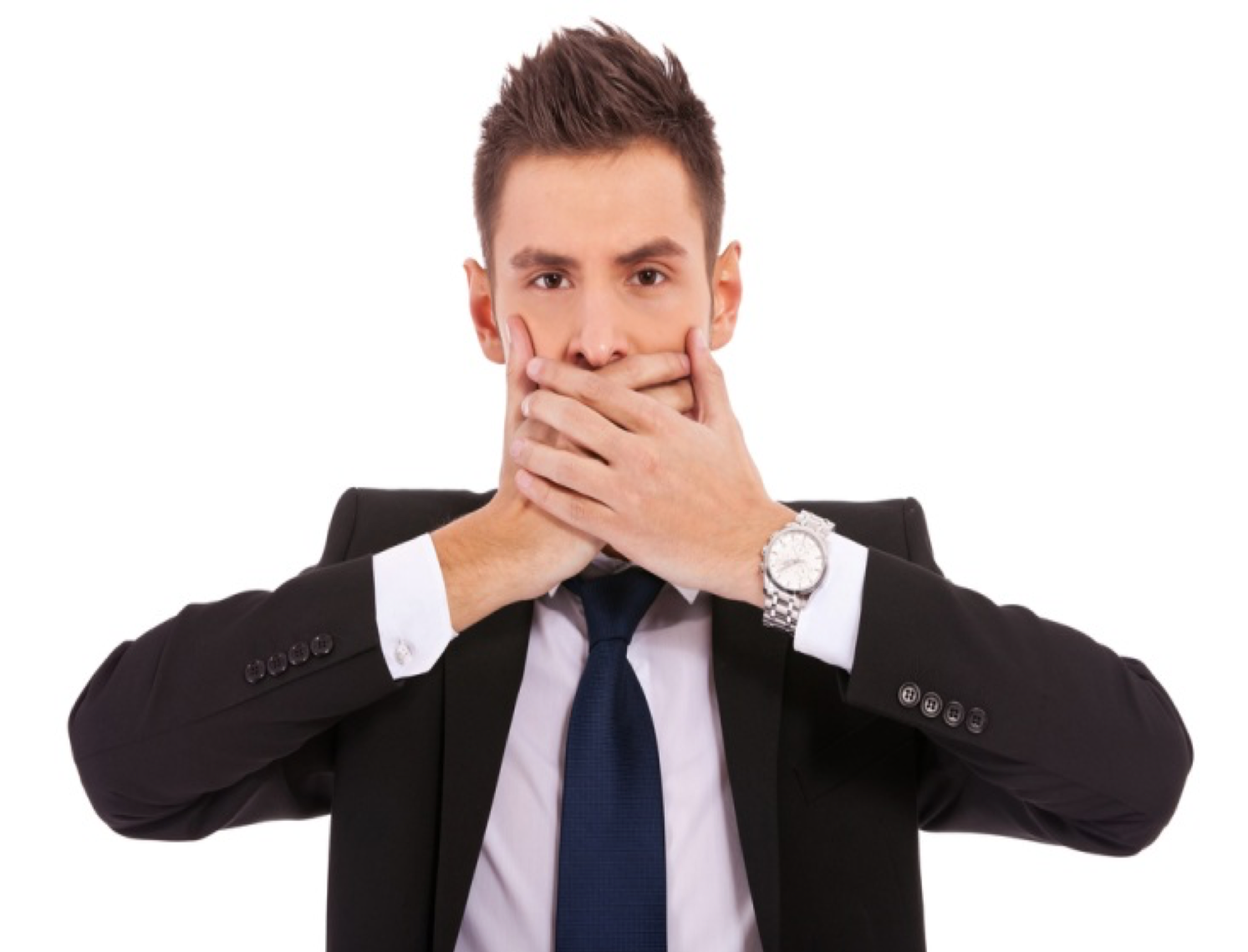 Fifth Amendment
Miranda and Custody
Perez v. People479 P.3d 430 (CO 2021)
Facts:   passenger in car that was pulled over.  provided false name / then asked to step outside the car.  attempted to flee. Officers did not see him conceal or discard anything.
After flee attempt,  handcuffed and frisked. Officer finds shotgun shells in ’s pockets. This was the sole reason to think  abandoned a gun
Before Mirandizing , Officer asks “Where’s the gun?”   responded that “he threw it away.”  Shotgun ultimately found in car between cntr. console/psngr seat
 D files Mtn. to suppress.  Π argue Miranda PUBLIC SAFETY EXCEPTION. Trial Ct. agrees with Π.  convicted of 1 ct. 2nd Degree Asslt/4 cts. POWPO
COA ruled public safety exception didn’t apply, agreeing with , but nonetheless rule harmless error and affirmed convictions.  and Π filed for certiorari review.
[Speaker Notes: Public Safety Exception – Public Safety Exception to the Miranda rule applies if exigency of the circumstances warrants the momentary omission of Miranda warnings.  The exception exists because the need to protect the public from perceived immediate danger outweighs Miranda’s prophylactic purpose of guarding a defendant’s 5th Amendment right.

Perez v. People, 2021 CO 5, 19SC356 (Denver) (AAG Brittany Limes).   After a long foot chase and discovery of live shotgun shells on the defendant, an officer asked him, “where’s the gun?” He answered that he had thrown the gun away. Charged with POWPO, he moved to suppress under Miranda.  The district court ruled the question was proper under Miranda’s public safety exception, and admitted the statement at trial. The court of appeals affirmed, holding that the public safety exception did not apply but that the error was harmless.  The supreme court holds that the public safety exception applies. Whether the public safety exception applies turns on whether, under the totality of the circumstances, the officer’s questioning relates to an objectively reasonable need to protect the public from immediate danger, not whether the officer had “every reason to believe” that a weapon is in play. Whether an officer was aware of the existence of a potential weapon at the time of dispatch is not dispositive; the relevant time to evaluate whether there was an objectively reasonable need to protect the public is when the officer asked the question.]
Perez v. People479 P.3d 430 (CO 2021)
Question:  Did the public safety exception to Miranda justify asking about a possibly abandoned shotgun?
HELD:  YES
SC notes COA erred and clarifies that Public Safety Exception does apply and turns on Total of Circumstances analysis, and whether Officer’s question relates to an objectively reasonable need to protect the public from immediate danger associated with a weapon, and not whether the officer had “every reason to believe” that a weapon is in play.
Whether an Officer was aware of the existence of a potential weapon at the time of dispatch is not dispositive; the relevant time to evaluate whether there is objective reasonable need to protect public is when Officer asks the question.
[Speaker Notes: Perez v. People, 2021 CO 5, 19SC356 (Denver) (AAG Brittany Limes).   After a long foot chase and discovery of live shotgun shells on the defendant, an officer asked him, “where’s the gun?” He answered that he had thrown the gun away. Charged with POWPO, he moved to suppress under Miranda.  The district court ruled the question was proper under Miranda’s public safety exception, and admitted the statement at trial. The court of appeals affirmed, holding that the public safety exception did not apply but that the error was harmless.  The supreme court holds that the public safety exception applies. Whether the public safety exception applies turns on whether, under the totality of the circumstances, the officer’s questioning relates to an objectively reasonable need to protect the public from immediate danger, not whether the officer had “every reason to believe” that a weapon is in play. Whether an officer was aware of the existence of a potential weapon at the time of dispatch is not dispositive; the relevant time to evaluate whether there was an objectively reasonable need to protect the public is when the officer asked the question.

Underlying COA panel noted the officer who first contacted  had no information suggesting that  was armed. The officer was not responding to a crime involving a weapon.  The officer’s did not see  discard or conceal a weapon as he fled.  COA ruled where the sole indication was the two shotgun shells, there was insufficient basis for the public safety exception.   Supreme Ct. rules COA erred in assuming that the determination of whether public safety exception to the Miranda rule applied turned on whether the questioning officer was certain of the involvement of the weapon.]
Campos v. People484 P.3d 159 (CO 2021)
Facts:  Campos was subject to a protection order prohibiting contact with ex-girlfriend.
Campos showed up at superbowl party attended by GF.  She left.  He then arrived uninvited at her house, threatened to kill her and pointed a gun at her.
After being arrested and while still on scene, Campos was asked his name and responded “John Rocha.”  Campos was not Mirandized at the time.
Charged with Criminal Impersonation, among other crimes.
[Speaker Notes: D attempted suicide by cop but was instead tased.
At the time the officer asked his name, the officer knew his real name and the existence of the protection order.

Compos v. People, 2021 CO 19, 20SC143 (Pueblo) (Sr. AAG Rebecca Adams)  Where, as here, officers ask an arrestee his name for the administrative purpose of determining his identity—and not the investigative purpose of seeking incriminating information—a Miranda warning is not required. The question is “interrogation,” but it is akin to a routine booking question. Whether the routine booking exception to Miranda applies depends upon the facts of each case.  (The portion of the court of appeals’ opinion creating a “new crime” exception to Miranda is vacated.)]
Campos v. People484 P.3d 159 (CO 2021)
Question: By asking D his name, did the officer violate Miranda?
Holding: Where, as here, officers ask an arrestee his name for the administrative purpose of determining his identity—and not the investigative purpose of seeking incriminating information—a Miranda warning is not required. The question is “interrogation,” but it is akin to a routine booking question. Whether the routine booking exception to Miranda applies depends upon the facts of each case.  
USSCt case of Pennsylvania v. Muniz.
[Speaker Notes: Bizarrely, this is the first time the Colorado Supreme Court has dealt with this issue, and the USSCt case of Pennsylvania v. Muniz – establishing a routine booking exception to Miranda – was only a plurality opinion, so needed to be adopted by each state.

Compos v. People, 2021 CO 19, 20SC143 (Pueblo) (Sr. AAG Rebecca Adams)  Where, as here, officers ask an arrestee his name for the administrative purpose of determining his identity—and not the investigative purpose of seeking incriminating information—a Miranda warning is not required. The question is “interrogation,” but it is akin to a routine booking question. Whether the routine booking exception to Miranda applies depends upon the facts of each case.  (The portion of the court of appeals’ opinion creating a “new crime” exception to Miranda is vacated.)]
Campos v. People484 P.3d 159 (CO 2021)
Question: does the “booking exception” only apply in the context of an actual booking?
No – so long as asked for administrative – as opposed to investigative – purposes.
Close call when the identity of the defendant is an element of the crime.   
Depends on time and circumstances of questioning.
[Speaker Notes: Case cites numerous cases where identity evidence was being requested for proving an element of a crime.
Lots of federal cases where identity relevant to immigration charges.
NC case found date of birth question, while relevant to sex assault charges – still not Miranda violation because of the time and circumstances of when the question was asked.
Here, court finds on facts that question was “reasonably related to the police’s administrative concerns” to determine identity of person taken into custody.

Compos v. People, 2021 CO 19, 20SC143 (Pueblo) (Sr. AAG Rebecca Adams)  Where, as here, officers ask an arrestee his name for the administrative purpose of determining his identity—and not the investigative purpose of seeking incriminating information—a Miranda warning is not required. The question is “interrogation,” but it is akin to a routine booking question. Whether the routine booking exception to Miranda applies depends upon the facts of each case.  (The portion of the court of appeals’ opinion creating a “new crime” exception to Miranda is vacated.)]
Leyba v. People--- P.3d --- (CO 2021)
Facts: During custodial interrogation after Miranda advisement:
Leyba: “Do I need my lawyer for this?”  
Detective: “Are you asking for one or not?”
Leyba: “Yeah” 
Detective: “OK”    
Leyba immediately begins asking questions and talking again. 
Detective: “So, I’ll make this clear, are you willing to talk to me or go through this form and talk to me about the case or no?”
Leyba: “And I can ask for a lawyer anytime I start to feel uncomfortable?”
Detective: “Yes, sir.”
Leyba: “All right”
[Speaker Notes: Statements in between advisements were:
Leyba: I don't know what you [inaudible] are doing, like you're just asking me a bunch of questions about my
name and stuff; I haven't been told shit besides what I been seeing on the news and I don't know what the fuck
you're talking about.
Detective Morgen: K, we're investigating a homicide that took place two days ago.
Leyba: I know all that, I mean, I mean, obviously I was around the same crowd of people and all that so, I mean,
but the person you guys already caught hasn't told you what you guys needed to know? Why does everybody
else keep putting people involved that didn't do shit. There was more than just me there. [Inaudible] been the
only one that's sitting on me like a suspect or something, I didn't do shit wrong.

Two hour interrogation followed
Convicted of Agg Robbery and Accessory to 1st Deg Murder.  Acquitted of Felony Murder]
Leyba v. People--- P.3d --- (CO 2021)
Question: How much time must pass after a defendant invokes rights before he may validly re-initiate discussions?  
Held: once a suspect invokes his right to counsel and police stop the interrogation, no minimum amount of time must pass before he may validly reinitiate discussion of the investigation.

Reminder: an unambiguous request for counsel requires immediate cessation of the interrogation.
[Speaker Notes: Leyba v. People, 2021 CO 54, 19SC806 (Adams) (Sr. AAG Melissa Allen).  In this criminal case, the defendant invoked his right to counsel during a custodial interrogation but immediately continued talking. The defendant subsequently signed a form waiving his rights under Miranda v. Arizona, 384 U.S. 436 (1966)1 and spoke with detectives for approximately two hours. Before trial, the defendant moved to suppress statements made during the interrogation, arguing that they were obtained in violation of his Fifth Amendment right to counsel. The trial court denied the motion, and the court of appeals affirmed. The supreme court now considers whether the defendant reinitiated communications with police after invoking his right to counsel, thereby revoking his request. The court holds that, once a suspect invokes his right to counsel and police stop the interrogation, no minimum amount of time must pass before he may validly reinitiate discussion of the investigation. Applying that holding to this case, the court concludes that although the defendant initially invoked his right to counsel and police ceased the interrogation, he immediately reinitiated communications, thereby revoking his request for counsel.  Accordingly, the court affirms the judgment of the court of appeals.]
People v. Padilla482 P.3d 441 (CO 2021)
Facts: Victim told police that Padilla had sexually assaulted her.
LE reached out to probation officer who told them of D’s next appointment.  After appointment, the PO told D that the police were there to meet with him.  
Interview happened in windowless conference room.  D sat closest to the door.  Detectives in “soft uniforms” but had badges and service weapons. 
10 minute interview because D had to be in class soon.  Casual tone.
No Miranda advisement.  D agreed to DNA test and was swabbed.
After scheduling follow up meeting, D exited room without specific permission or being told he was free to go.
People v. Padilla482 P.3d 441 (CO 2021)
Question:  Was Padilla in custody for Miranda Purposes?
Holding:  No for three main reasons:
The defendant set the length of the interrogation and the detectives deferred to his terms; 
The detectives remained nonconfrontational and allowed him to discuss unrelated matters for a significant amount of time; and 
The tone and mood of the interrogation was casual.
[Speaker Notes: District Court decision was based significantly on:
D was required to attend probation appt and PO exercised a good deal of influence over him, and
The police had attempted to contact D for months and he had intentionally avoided them.

People v. Padilla, 2021 CO 18, 20SA336 (El Paso) (Appellate DAs Susan Chadderdon and Tanya Karimi). Two detectives interrogated the defendant in a conference room after he had met with his probation officer. The district court suppressed because he was not advised under Miranda. Reversing, the supreme court finds the defendant was not in Miranda “custody,” in part because:  (1) the defendant set the length of the interrogation and the detectives deferred to his terms; (2) the detectives remained nonconfrontational and allowed him to discuss unrelated matters for a significant amount of time; and (3) the tone and mood of the interrogation was casual.]
People v. Padilla482 P.3d 441 (CO 2021)
Matheny factors for determining custody:
the time, place, and purpose of the encounter; 
the persons present during the interrogation; 
the words spoken by the officer to the defendant; 
the officer's tone of voice and general demeanor;
the length and mood of the interrogation;
whether any limitation of movement or other form of restraint was placed on the defendant during the interrogation; 
the officer's response to any questions asked by the defendant; 
whether directions were given to the defendant during the interrogation; and 
the defendant’s verbal or nonverbal response to such directions.
[Speaker Notes: Justice Boatright goes through factors – Mainly 1,2,3,4 and 5.
Totality towards not custody.
“We place particular emphasis on the fact that Padilla dictated the length of the interrogation.]
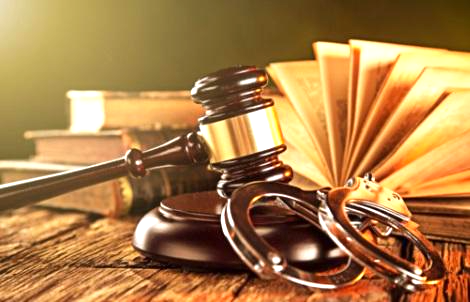 Crimes and Elements
People v. Abdulla486 P.3d 380 (CO 2020)
Facts: Victim reported to police that her husband, , had beat her with a belt (across the buttocks), and raped her the previous night. V never said “no” to sexual acts and instead pretended to go along with them.  
That same day, V consented to SANE exam, and conveyed incident to detective, examiner, as well as her sister.  5 days after events, π charged  with 1 ct. of sexual assault and 1 ct. of 3rd degree assault. 
During trial,  argued sex acts were consensual. Trial Court instructed on lesser included offense of Unlawful Sexual Contact (USC) per π’s request, and provided general unanimity instruction.
 convicted of lesser included offense of USC and 3rd Degree Assault.   appealed conviction.
[Speaker Notes: People v. Abdulla, 2020 COA 109, 17CA0343 (Denver) (AAG Grant Fevurly) As a matter of first impression, a division of the court of appeals considers whether striking a person’s intimate parts with an implement or object, rather than with a part of the actor’s own body, can constitute “touching” under Colorado’s unlawful sexual contact statute, § 18-3-401(4)(a), C.R.S. 2019. The division concludes that it can. Because record evidence would support the conclusion that the defendant whipped the victim with a belt on her buttocks for the purpose of sexual arousal, gratification, or abuse, the division concludes that the trial court did not err by instructing the jury on unlawful sexual contact as a lesser included offense of sexual assault. The summaries of the Colorado Court of Appeals published opinions constitute no part of the opinion of the division but have been prepared by the division for the convenience of the reader. The summaries may not be cited or relied upon as they are not the official language of the division. Any discrepancy between the language in the summary and in the opinion should be resolved in favor of the language in the opinion. The division also rejects the defendant’s contention that the jury instructions failed to ensure that the jury’s verdict was unanimous as to the act underlying the unlawful sexual contact conviction. The division further concludes that any error by the trial court in admitting various hearsay statements was harmless. Accordingly, the division affirms the judgment of conviction.]
People v. Abdulla486 P.3d 380 (CO 2020)
 claims:  (1) jury instruction on lesser included offense improper; (2) jury instruction failed to ensure verdict unanimous to lesser included offense; and (3) trial court erred in admitting hearsay statements.
A person commits unlawful sexual contact if he knowingly subjects the other person to any sexual contact, knowing the other person does not consent.  18-3-404(1)(a).  
“Sexual Contact” includes, “the knowing TOUCHING of the victim’s intimate parts by the actor . . . if that sexual contact is for the purposes of sexual arousal, gratification, or abuse.”  18-3-401(4)(a).  
“Intimate parts” are . . . or the buttocks . . .. 18-3-401(2).
[Speaker Notes: People v. Abdulla, 2020 COA 109, 17CA0343 (Denver) (AAG Grant Fevurly) As a matter of first impression, a division of the court of appeals considers whether striking a person’s intimate parts with an implement or object, rather than with a part of the actor’s own body, can constitute “touching” under Colorado’s unlawful sexual contact statute, § 18-3-401(4)(a), C.R.S. 2019. The division concludes that it can. Because record evidence would support the conclusion that the defendant whipped the victim with a belt on her buttocks for the purpose of sexual arousal, gratification, or abuse, the division concludes that the trial court did not err by instructing the jury on unlawful sexual contact as a lesser included offense of sexual assault. The summaries of the Colorado Court of Appeals published opinions constitute no part of the opinion of the division but have been prepared by the division for the convenience of the reader. The summaries may not be cited or relied upon as they are not the official language of the division. Any discrepancy between the language in the summary and in the opinion should be resolved in favor of the language in the opinion. The division also rejects the defendant’s contention that the jury instructions failed to ensure that the jury’s verdict was unanimous as to the act underlying the unlawful sexual contact conviction. The division further concludes that any error by the trial court in admitting various hearsay statements was harmless. Accordingly, the division affirms the judgment of conviction.]
People v. Abdulla486 P.3d 380 (CO 2020)
Question: Does the striking of a person’s intimate parts with a implement or object, rather than with a part of actor’s own body, constitute touching under unlawful sexual contact statute?
HELD:  Yes
Definition of “touching” includes use of an implement or object and is consistent with the General Assembly’s intent as reflected in plain and ordinary meaning.  Record evidence supports the conclusion that  whipped the victim with a belt on her buttocks for the purpose of sexual arousal, gratification, or abuse, in that he forced her to perform fellatio after physical fight and whipping, as well as forcing her to choose between oral sex or regular sex.
[Speaker Notes: People v. Abdulla, 2020 COA 109, 17CA0343 (Denver) (AAG Grant Fevurly) As a matter of first impression, a division of the court of appeals considers whether striking a person’s intimate parts with an implement or object, rather than with a part of the actor’s own body, can constitute “touching” under Colorado’s unlawful sexual contact statute, § 18-3-401(4)(a), C.R.S. 2019. The division concludes that it can. Because record evidence would support the conclusion that the defendant whipped the victim with a belt on her buttocks for the purpose of sexual arousal, gratification, or abuse, the division concludes that the trial court did not err by instructing the jury on unlawful sexual contact as a lesser included offense of sexual assault. The summaries of the Colorado Court of Appeals published opinions constitute no part of the opinion of the division but have been prepared by the division for the convenience of the reader. The summaries may not be cited or relied upon as they are not the official language of the division. Any discrepancy between the language in the summary and in the opinion should be resolved in favor of the language in the opinion. The division also rejects the defendant’s contention that the jury instructions failed to ensure that the jury’s verdict was unanimous as to the act underlying the unlawful sexual contact conviction. The division further concludes that any error by the trial court in admitting various hearsay statements was harmless. Accordingly, the division affirms the judgment of conviction.]
People v. Abdulla486 P.3d 380 (CO 2020)
Under these circumstance and evidence presented, Jury Instruction on lesser included offense was appropriate.  No additional unanimity instruction was required.
Admission of Hearsay statements made to detective and sister more than 12 hours after event (under purported excited utterance exception) were harmless error.  Some statements to SANE nurse fell outside the hearsay exception for medical diagnosis and treatment.  Also harmless error.
[Speaker Notes: People v. Abdulla, 2020 COA 109, 17CA0343 (Denver) (AAG Grant Fevurly) As a matter of first impression, a division of the court of appeals considers whether striking a person’s intimate parts with an implement or object, rather than with a part of the actor’s own body, can constitute “touching” under Colorado’s unlawful sexual contact statute, § 18-3-401(4)(a), C.R.S. 2019. The division concludes that it can. Because record evidence would support the conclusion that the defendant whipped the victim with a belt on her buttocks for the purpose of sexual arousal, gratification, or abuse, the division concludes that the trial court did not err by instructing the jury on unlawful sexual contact as a lesser included offense of sexual assault. The summaries of the Colorado Court of Appeals published opinions constitute no part of the opinion of the division but have been prepared by the division for the convenience of the reader. The summaries may not be cited or relied upon as they are not the official language of the division. Any discrepancy between the language in the summary and in the opinion should be resolved in favor of the language in the opinion. The division also rejects the defendant’s contention that the jury instructions failed to ensure that the jury’s verdict was unanimous as to the act underlying the unlawful sexual contact conviction. The division further concludes that any error by the trial court in admitting various hearsay statements was harmless. Accordingly, the division affirms the judgment of conviction.]
People v. Lopez471 P.3d 1285 (Colo. App. 2020)
Facts:  , a DOC inmate, walked inside from yard and twice exposed his genitals to a case manager in the doorway leading into unit.  Charged with Felony indecent exposure – third or subsequent offense.
 argues he acted without requisite intent, and instead exposed himself to be placed in Ad. Seg.  sought jury instruction for lesser non-included charge of “public indecency.”  
Trial court rules secured area in DOC facility not “public” under law.
Question:  Is the common areas of DOC considered “public” place?
[Speaker Notes: People v. Lopez, 2020 COA 119, 16CA1876 (Logan) (Sr. AAG Joseph Michaels) A division of the court of appeals concludes that the common area of a prison facility is “public” for purposes of the public indecency statute.]
People v. Lopez471 P.3d 1285 (Colo. App. 2020)
HELD:  Yes
The common area of a DOC facility is a public place for the purposes of the public indecency statute because it is used by other inmates and staff.
“Public Indecency” was a lesser non-included offense of indecent exposure and the trial court’s failure to instruct the jury was error.  Conviction overturned and remanded for new trial.
One of the prior convictions for Indecent Exposure was charged after SOL ran, and could not be used to elevate current charge to a Felony.
[Speaker Notes: People v. Lopez, 2020 COA 119, 16CA1876 (Logan) (Sr. AAG Joseph Michaels) A division of the court of appeals concludes that the common area of a prison facility is “public” for purposes of the public indecency statute.

- Re: prior conviction for Indecent Exposure:  A voluntary guilty plea waives nonjurisdictional defects in the proceedings.  It does NOT waive jurisdictional defects in those proceedings.  Pleading guilty to a charge inappropriately charged outside the statute of limitations is a non-waivable jurisdictional defect.  On retrial, the Prosecution cannot use that prior conviction to elevate this crime to an F6.
-Prior incident happened on Sept 20, 2012.  Not charged until April 11, 2014 – over 18 months later.  SOL for misdemeanors is 18 months.]
People v. McClintic484 P.3d 724 (Colo. App. 2020)
Facts:  arrested for DUI, lane usage violation and taken to jail.  During pre-booking,  refused to be strip-searched and noted she was not giving the officers her weed.
Afterwards, complained of chest pains and transported to hospital.
Upon return to jail,  refused to cooperate with booking.  Upon being asked if she had anything on her besides clothes,  again disclosed possession of weed in her pocket, pulled it out, and gave to deputy.
Question:  Can Defendant be convicted of 1st Degree Introduction of Contraband under these circumstances?
[Speaker Notes: People v. McClintic, 2020 COA 120, 18CA0827 (El Paso) (AAG Trina Taylor) Reversing a conviction for introduction of contraband, a division of the court of appeals concludes there was no evidence of a voluntary act because the defendant did not voluntarily enter the jail, deny her possession of drugs, or attempt to conceal the drugs. The mere knowing possession of contraband upon involuntary entry to a detention facility, without denial when asked or concealment or attempted concealment, is insufficient to support a conviction for introducing contraband.]
People v. McClintic484 P.3d 724 (Colo. App. 2020)
HELD:  No
Statute notes, “introducing or attempting to introduce . . . Marijuana . . . Into a detention facility or at any location where an inmate is likely to be located . . .”  18-18-203(1)(a)
Under these facts, there is no evidence  committed a voluntary act.
 brought to jail involuntarily, twice disclosed she had marijuana, and freely gave the MJ to the officers before 2nd attempted strip search.
Minimum requirement for criminal liability is that act be performed voluntarily or consciously.  No evidence  caused entry as a result of effort or determination.  She neither concealed or attempted to conceal; gave it up.
[Speaker Notes: People v. McClintic, 2020 COA 120, 18CA0827 (El Paso) (AAG Trina Taylor) Reversing a conviction for introduction of contraband, a division of the court of appeals concludes there was no evidence of a voluntary act because the defendant did not voluntarily enter the jail, deny her possession of drugs, or attempt to conceal the drugs. The mere knowing possession of contraband upon involuntary entry to a detention facility, without denial when asked or concealment or attempted concealment, is insufficient to support a conviction for introducing contraband.]
People v. Vidauri486 P.3d 239 (Colo. 2021)
Facts:  applied for and received Medicaid benefits for the years 2009 through 2016 based on 3 applications for benefits for her 3 children.
 misrepresented the household income of herself and her husband, minimizing the income received from their home-based businesses.
 convicted of one count of theft and three counts of forgery.  The value of total benefits received over the multiple years amounted to over $20,000.  If the  properly reported her household income, she would have received some calculable benefit, but not $20,000.
[Speaker Notes: People v. Vidauri, 2021 CO 25, 19SC933 (Garfield) (AAG Brenna Brackett).  The court of appeals reversed the defendant’s class 4 felony conviction for theft of medical benefits, on the ground that the prosecutors had not shown the difference in value between the total amount of medical benefits she received and the amount for which she might have been eligible had she accurately reported her income. Rejecting the “overpayment” approach in favor of a “total amount” approach, the supreme court concludes that because an applicant is not entitled to, and so has no legally cognizable interest in, any benefits until she has submitted accurate information demonstrating as much, all the benefits the defendant received were obtained by deception.  The evidence was therefore sufficient to sustain the conviction for a class 4 felony theft.]
People v. Vidauri486 P.3d 239 (Colo. 2021)
The Court of Appeals ruled that a “valuation methodology” was necessary and looked to other states, given that CO’s statute for benefits fraud does not include a formula.  Two general formulas exist in others states:  “Total Amount Approach” and “The Overpayment Approach.”
At trial, the π did not prove the amount of benefits  would have been eligible for had she properly reporting her income (Overpayment).
COA ruled that Overpayment Approach is proper methodology, and therefore vacated F4 conviction, with instructions to enter lowest level of theft, a class 1 Petty Offense.
[Speaker Notes: People v. Vidauri, 2021 CO 25, 19SC933 (Garfield) (AAG Brenna Brackett).  The court of appeals reversed the defendant’s class 4 felony conviction for theft of medical benefits, on the ground that the prosecutors had not shown the difference in value between the total amount of medical benefits she received and the amount for which she might have been eligible had she accurately reported her income. Rejecting the “overpayment” approach in favor of a “total amount” approach, the supreme court concludes that because an applicant is not entitled to, and so has no legally cognizable interest in, any benefits until she has submitted accurate information demonstrating as much, all the benefits the defendant received were obtained by deception.  The evidence was therefore sufficient to sustain the conviction for a class 4 felony theft.]
People v. Vidauri486 P.3d 239 (Colo. 2021)
The Supreme Court overruled the COA, and instead noted that the “Total Amount Approach” should apply, because “eligibility doesn’t mean entitlement”.
While  may have been “eligible” for some level of Medicaid benefits – not $20,000, but some amount based on proper income reporting – she was still not “entitled” to any benefit until she properly reported her income.  Therefore she committed theft by deception of the full $20,000 of benefits received.  COA judgement reversed.
3 dissenting Justices ruled that the “Overpayment Approach” should apply, and that the prosecution should meet its burden in any theft case and prove the value of the item stolen (i.e., the difference between what  would have been entitled to under Medicaid, and what she actually received).  To rule otherwise would mean some recipients would be convicted and required to pay more in value than they actually stole by deception, as they would have been legitimately entitled to some portion of that benefit. 
The Dissent would have affirmed the COA decision to vacate the F4 conviction ($20,000 or more), and institute the lowest level Petty Offense.  The Dissent also notes value in this statute is a sentence enhancer, requiring proof by π  to achieve higher offense threshold.
[Speaker Notes: People v. Vidauri, 2021 CO 25, 19SC933 (Garfield) (AAG Brenna Brackett).  The court of appeals reversed the defendant’s class 4 felony conviction for theft of medical benefits, on the ground that the prosecutors had not shown the difference in value between the total amount of medical benefits she received and the amount for which she might have been eligible had she accurately reported her income. Rejecting the “overpayment” approach in favor of a “total amount” approach, the supreme court concludes that because an applicant is not entitled to, and so has no legally cognizable interest in, any benefits until she has submitted accurate information demonstrating as much, all the benefits the defendant received were obtained by deception.  The evidence was therefore sufficient to sustain the conviction for a class 4 felony theft.]
People v. Vigil488 P.3d 1150 (Colo. 2021)
Facts: “A riverside smoke break devolved into a drunken and bloody knife fight, during which Combs sustained two stab wounds, one to the left side of his neck and the other to the back of his left arm.”
Doctor initially said that a stab wound to the neck would involve “substantial risk of death” if it “injured any of the vital structures” including “the major blood vessels, the lungs, potentially the esophagus, trachea, and the spinal cord.”
A CT scan revealed no damage to any of those structures and V released from hospital with stitches.
People v. Vigil488 P.3d 1150 (Colo. 2021)
Question: Do the facts of the actual injury, or the risk generally with the type of conduct or injury in question, determine “substantial risk of death” for SBI? 

Holding: the facts of the actual injury control the substantial risk of death determination under section 18-l-901(3)(p), not the risk generally associated with the type of conduct or injury in question.
[Speaker Notes: People v. Vigil, 2021 CO 46, 20SA240 (Arapahoe) (Appellate DA Susan J. Trout).  In this interlocutory appeal, the supreme court considers the meaning of the phrase "substantial risk of death" in the criminal code's definition of serious bodily injury. § 18-1-901(3)(p), C.R.S. (2020).  Here, the defendant allegedly stabbed the victim in the neck.  The knife missed all vital structures, and the victim needed only stitches for treatment. The People and the defendant disagree on whether the risk generally associated with the type of conduct or injury in question, or the facts of the actual injury control the substantial risk of death determination.  The court holds that the facts of the actual injury control the substantial risk of death determination under section 18-l-901(3)(p), not the risk generally associated with the type of conduct or injury in question.  In doing so, the court reaffirms its decision in Stroup v. People, 656 P.2d 680 (Colo. 1982), and to the extent inconsistent with Stroup and this opinion, overrules the court of appeals' decisions in People v. Sanchez, 751 P.2d 1013 (Colo. App. 1988), and People v. Covington, 988 P.2d 657 (Colo. App. 1999), rev’d on other grounds, 19 P.3d 15 (Colo. 2001).  Accordingly, because the knife missed all vital structures, the stab wound to the neck here did not involve substantial risk of death, and thus, the defendant did not cause serious bodily injury.  Therefore, the court makes the rule to show cause absolute and remands for further proceedings consistent with this opinion.]
THE END
Brian Hardouin, Sr. DDA			Laura Hinojos, Sr. DDA
		(970) 498-7222							(970) 498-7170
		hardoubj@co.larimer.co.us			hinojola@co.larimer.co.us